PLANIFICACIÓN  PARA EL AUTOAPRENDIZAJEEVALUACIÓN FORMATIVASEMANA N°27LENGUA Y LITERATURA 5 AÑO ADÍA: 28/09/2020
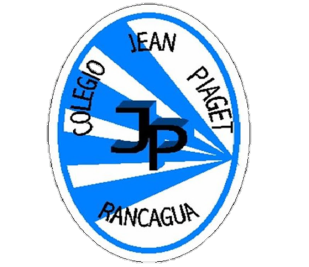 Colegio Jean Piaget
Mi escuela, un lugar para aprender y crecer en un ambiente saludable
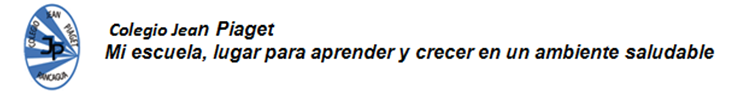 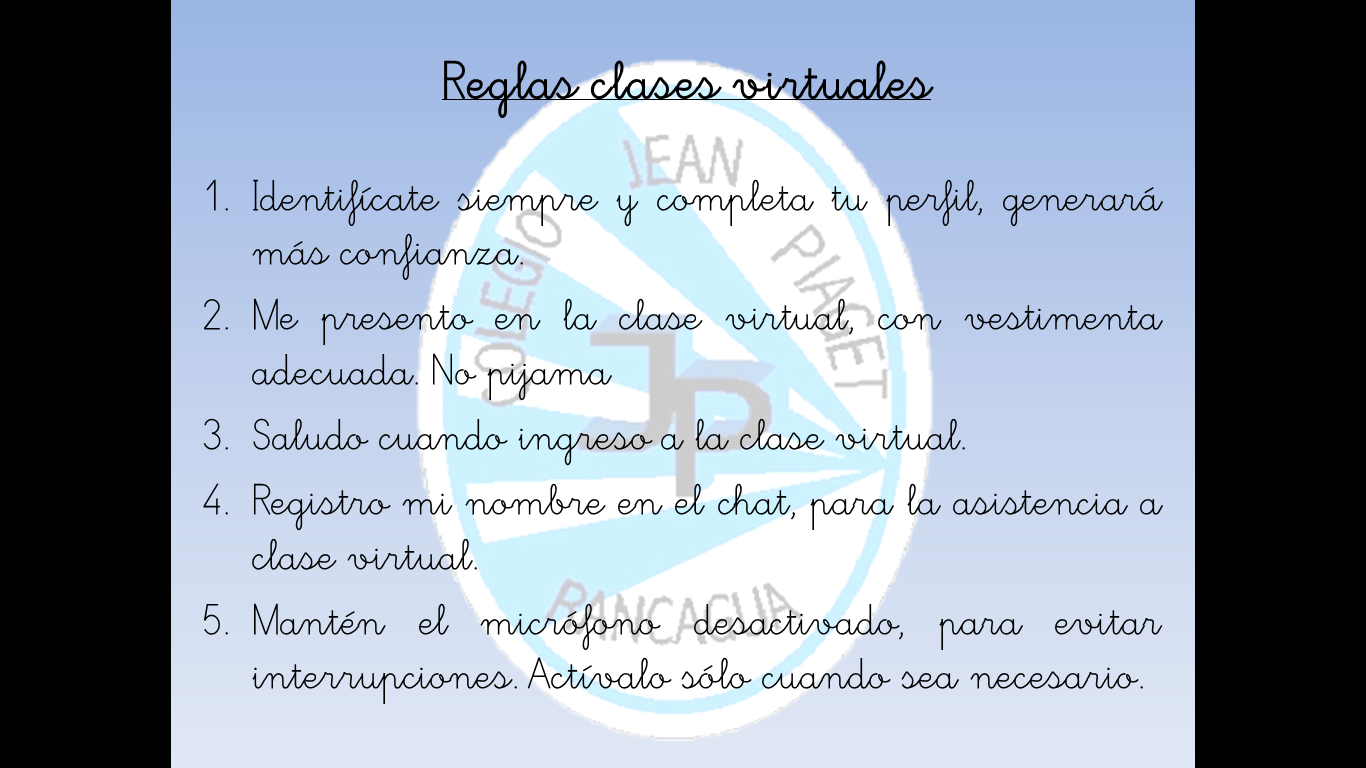 Actividad: A continuación ingresa con el siguiente link a desarrollar tu evaluación, recuerda prestar mucha atención en tus lecturas.
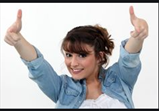 Nos vemos la próxima semana
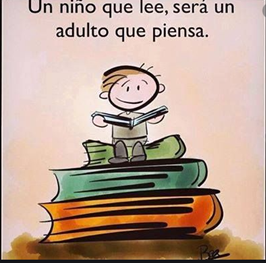 LECTURA DOMICILIARIA
«La cama mágica de Bartolo» 
de Mauricio Paredes